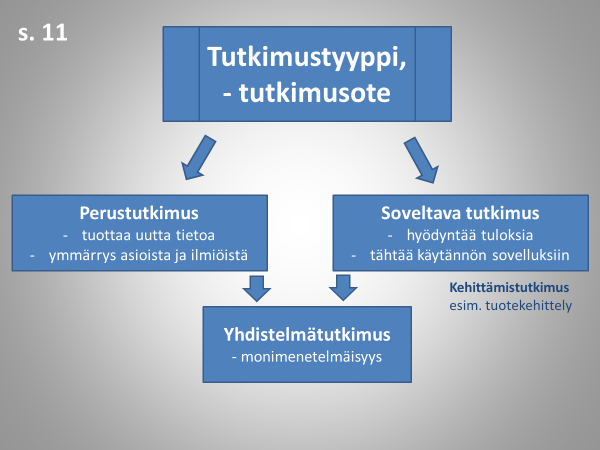 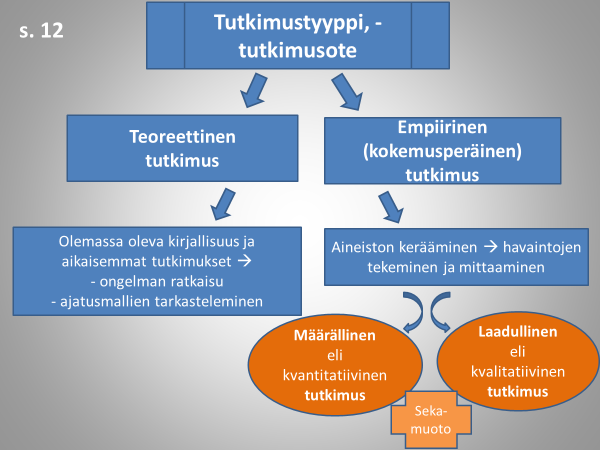 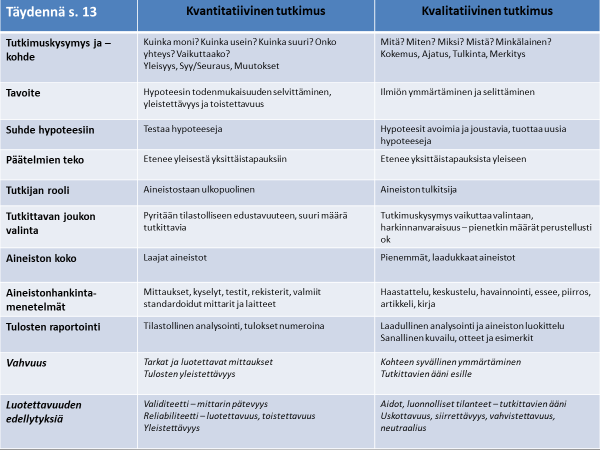 Tutkimusasetelmat
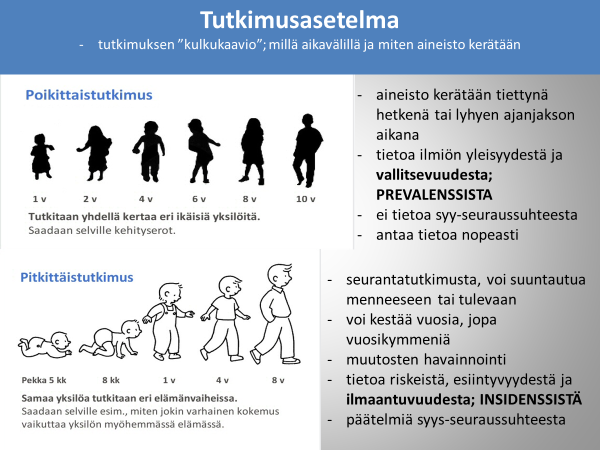 TUTKIMUSASETELMAT: 1.POIKITTAISTUTKIMUS
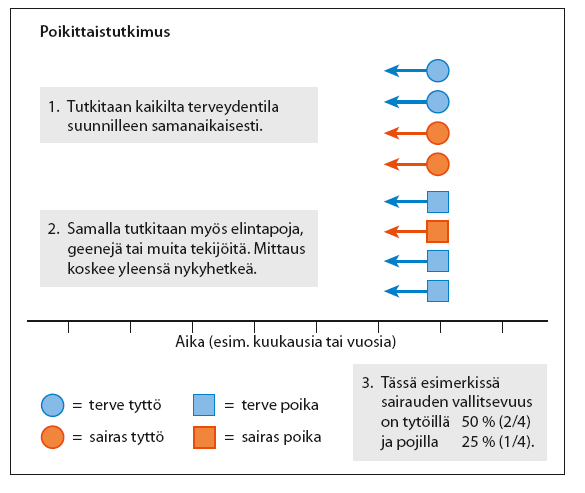 3. PITKITTÄISTUTKIMUS
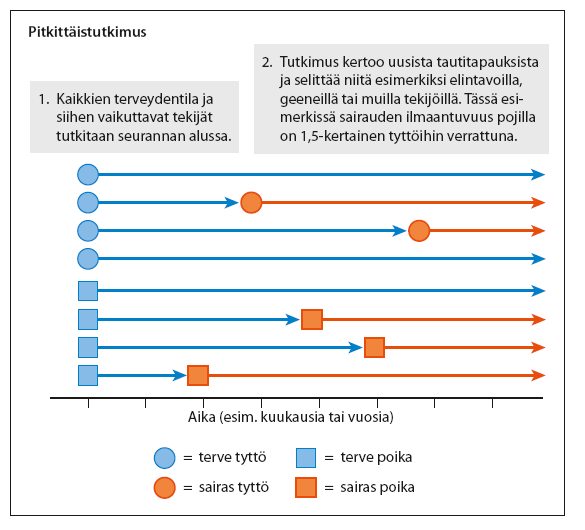 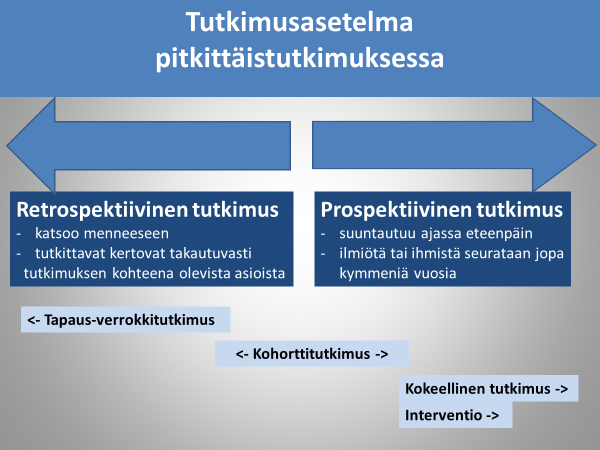 2. TAPAUS-VERROKKITUTKIMUS
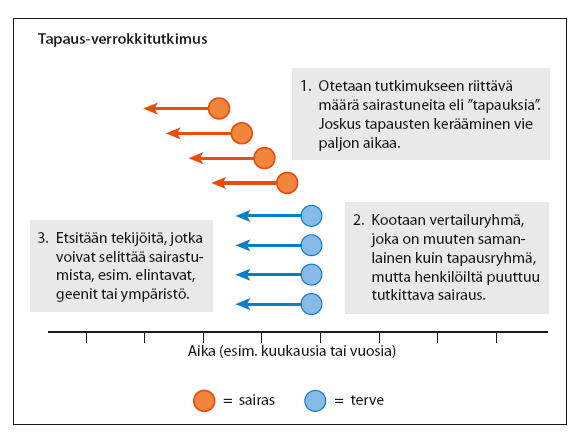 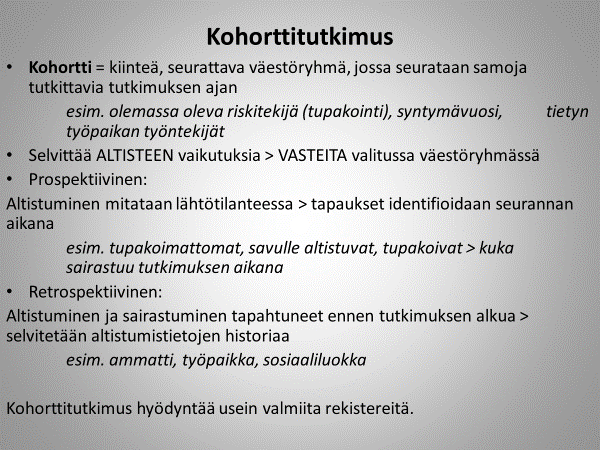 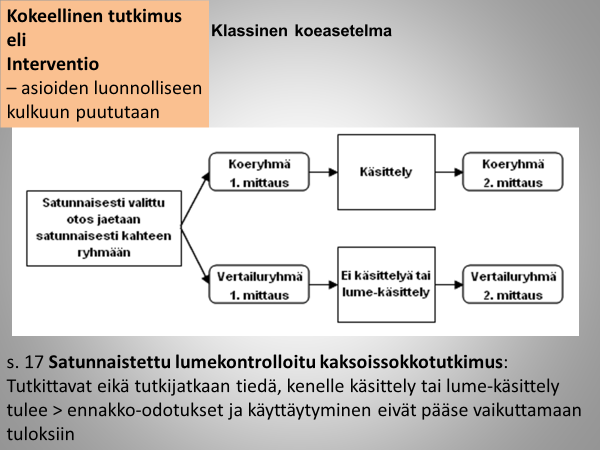 5. KOKEELLINEN TUTKIMUS (INTERVENTIO)
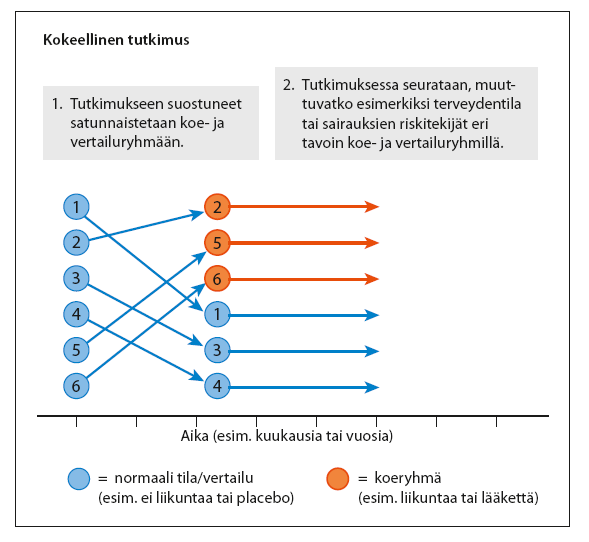 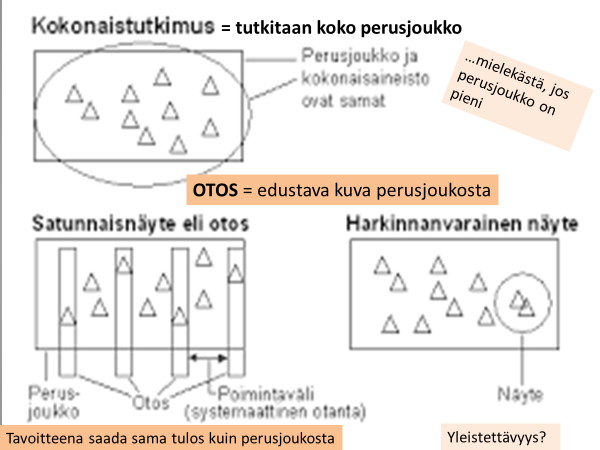 Kysely
 Luokka, Posti, Internet
Hyvin suunniteltu
Testattu
Osuva
Toistettavissa oleva
Teknisesti järkevä
Tarvittaessa identifioiva
Dokumentit 
Päiväkirjat, kirjeet
Esseet, artikkelit
Valokuvat 
Taideteokset
Nettisivut
.
Haastattelu
Strukturoitu  - Teema - Avoin
Ryhmäkeskustelu
Aineistonhankinta-menetelmät 
s. 20
• Etuja:
    – luotettavia, 
	- valtakunnalliset tilastot ja rekisterit
     - sisältävät alueellisesti vertailtavia tietoja
    – kattavat yleensä pitkän ajanjakson
    – kertyvät säännöllisesti
• Ongelmia:
    – kattavuus vaihtelee
    	- esim. syöpätapaukset vs. ammattitaudit
    – puutteellisia riippuen kysymyksestä
    	- esim. subjektiivinen näkökulma puuttuu
Mittaus
Mittauslaitteet
Tilastot ja rekisterit
Havainnointi (observointi)
Systemaattinen
Osallistuva
Videointi
Teoreettinen tutkimus?
Empiirinen tutkimus?
        - Tutkimusote: määrällinen vai laadullinen?
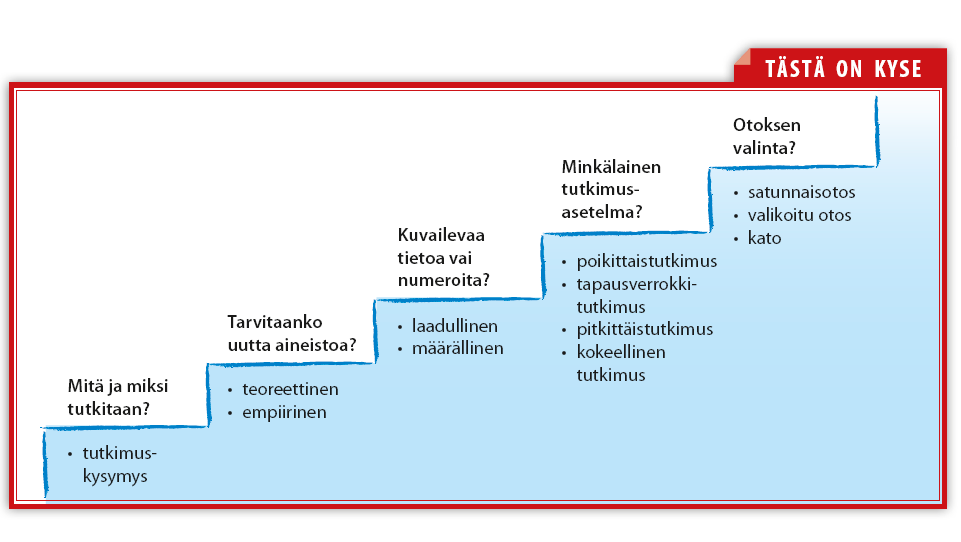 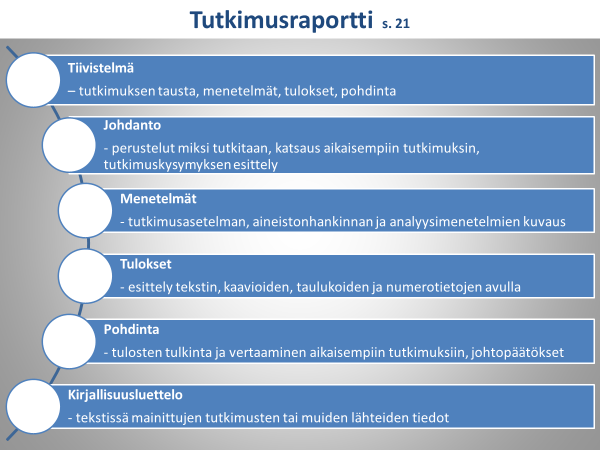